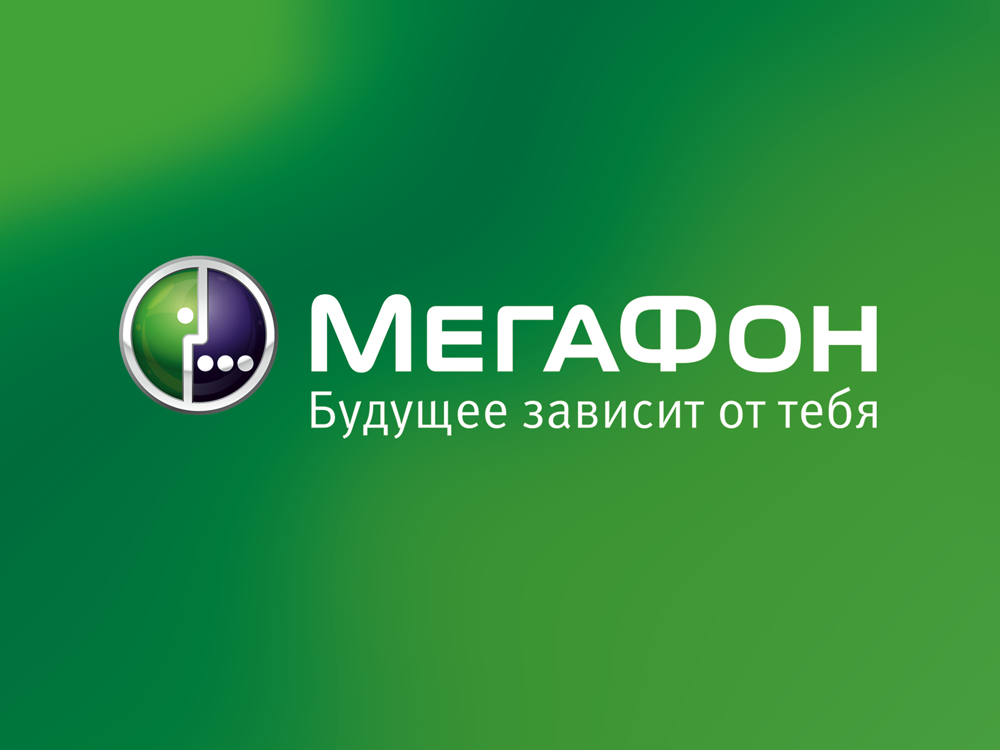 МегаФон
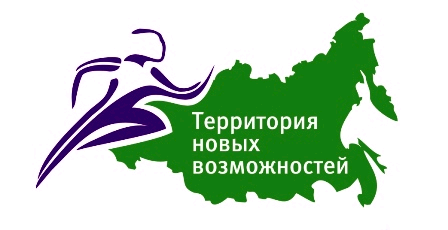 Сегодня «МегаФон» — один из трех крупнейших сотовых операторов России.
Мы являемся единственной Компанией, развернувшей собственную сеть и оказывающей весь спектр услуг мобильной связи на всей территории России.
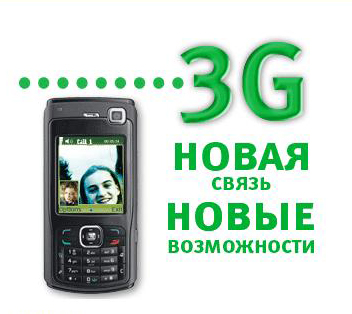 «МегаФон» традиционно внедрял самые передовые технологии. В свое время наша Компания стала первым общероссийским оператором сотовой связи стандарта GSM 900/1800.
А сегодня «МегаФон» - первая в России Компания, запустившая сеть 3G, которая делает мобильный Интернет удобным и эффективным инструментом для пользователей.
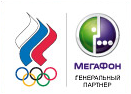 Оправдывая слоган «Будущее зависит от тебя», мы стараемся всегда быть на шаг впереди – рынка, конкурентов,
желаний наших Клиентов.
Контактный центр
В обязанности специалиста Контактного центра входит:

обеспечение оперативного, квалифицированного и качественного обслуживания действующих и потенциальных Клиентов по телефону,
консультирование по тарифам и услугам,
обработка претензионных обращений Клиентов,
решение вопросов, связанных с настройкой услуг и оборудования.

Помимо обслуживания звонков, консультации Клиентов осуществляются посредством альтернативных каналов:
электронной почты, sms-сообщений, системы самообслуживания Сервис-гид.
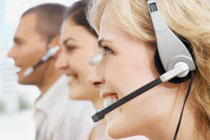 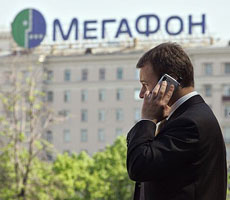 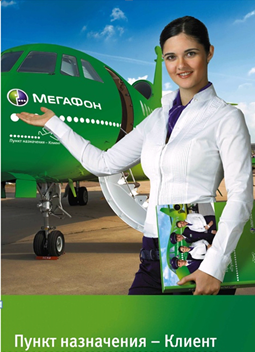 Контактный центр – это не только центр обслуживания звонков.
Это еще и центр прибыли.
Мы в каждом звонке предлагаем Клиенту услуги, которые могут быть ему полезны, подчеркивая их выгоду.
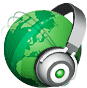 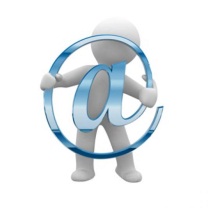 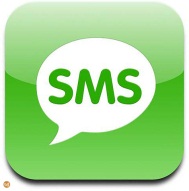 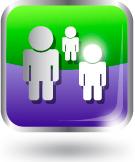 Работа в Контактном центре:
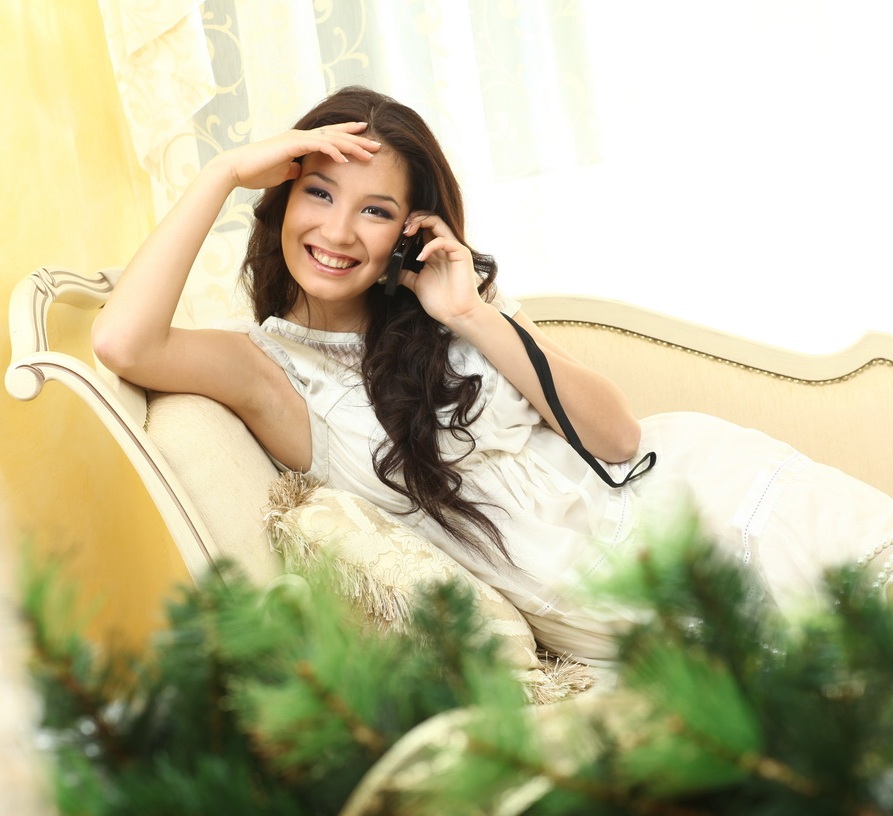 19 октября 2010 года «МегаФон» открыл уникальное сервисное направление в Контактном центре – обслуживание на бурятском языке, которое является проектом национального значения, позволяющего возродить народную культуру, воплощенную в столь самобытном языке.

В наши планы входит начать обслуживание Клиентов на китайском языке.
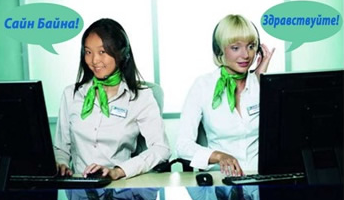 Для Вас, как для кандидата, знание бурятского или китайского языка будет преимуществом!
Работа в Контактном центре:
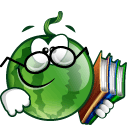 Работа в Контактном центре является очень сложной и напряженной. График сменный, перерывы регламентированы:
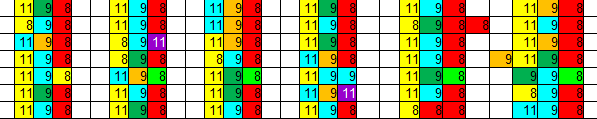 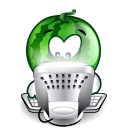 Основной цикл состоит из следующих смен:

09:00 – 21:00 (11 часов)
13:00 – 23:00 (9 часов)
18:00 – 03:00 (8 часов)

Один раз в месяц присутствует длинная ночная смена 21:00 – 09:00

Продолжительность смены не превышает 11 часов.
Личные перерывы, а также перерыв на обед, соответствуют нормам трудового законодательства.

Перерывы распределены с учетом нагрузки на специалистов, поэтому использовать их нужно в строго отведенное время!
Осуществляется постоянный контроль работы специалиста в течение всей смены!
Мы ждем вас!
Мы передаем людям самые передовые технологии, самые смелые решения, воплощение инноваций, которые еще вчера были мечтой!
Мы ждем кандидатов, имеющих высшее образование или студентов 5 курса.

Наши требования:

желателен опыт работы в сфере клиентского обслуживания;
знание ПК на уровне уверенного пользователя (офисные программы);
грамотная речь;
умение работать в команде;
ответственность;
пунктуальность;
усидчивость.
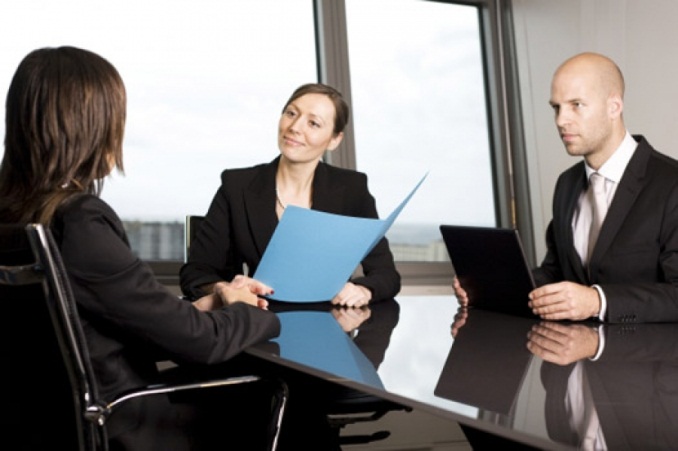 В свою очередь мы предоставляем:

гибкий график работы;
скидку на мобильную связь;
добровольное медицинское страхование;
частичную оплату посещения спортивного зала;
возможность карьерного роста
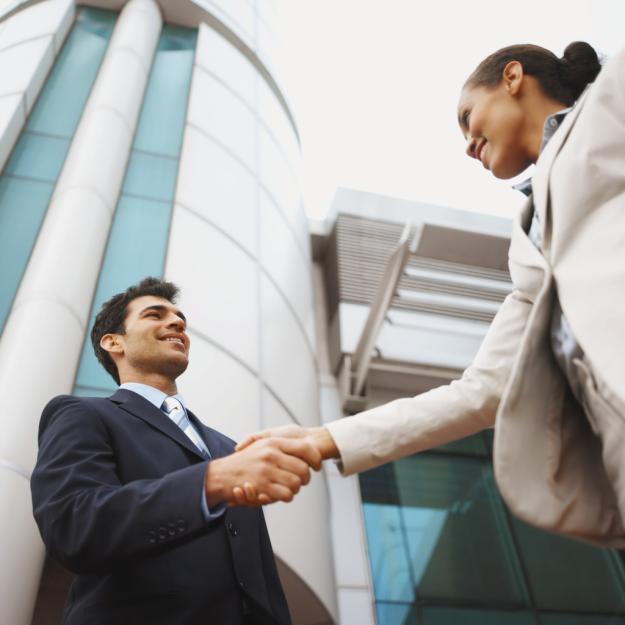 Резюме:
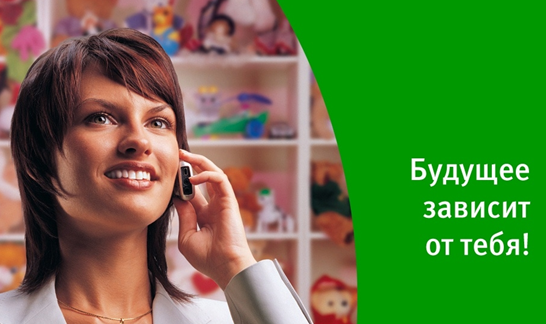 Цель.
Пожалуйста, укажите в начале резюме Вашу цель максимально лаконично и четко.
Нам важно понимать, к чему Вы стремитесь.
Один из наиболее простых путей к улучшению Вашего резюме заключается в перечислении в начале страницы наиболее важных характеристик Вас как профессионала в определенной отрасли. Эти сведения акцентируют наше внимание на Ваших ключевых навыках.
Достижения и успехи.
Резюме должно обязательно подчеркивать Ваши достижения, награды, связанные с Вашей карьерой или недавней учебой.
Поэтому, по возможности, всегда старайтесь описать Ваши успехи, участия в проектах, Вашу роль в них.
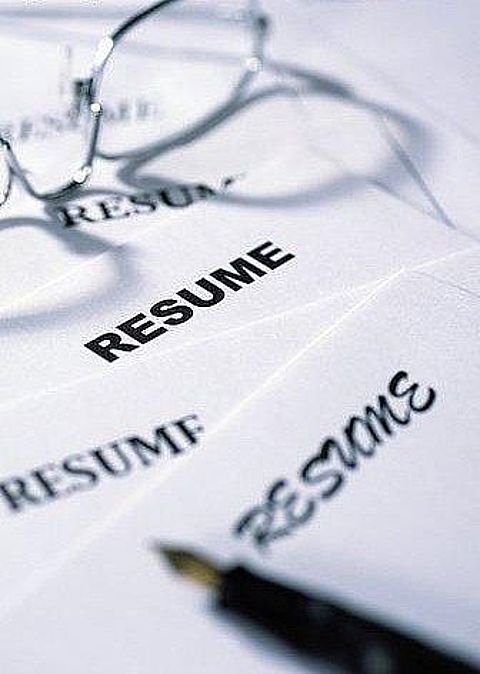 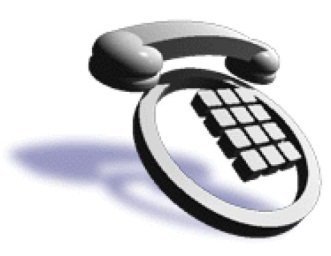 Наши контакты:

тел.: +7 924 279 6086
e-mail: olga.sidorova@megafon.ru
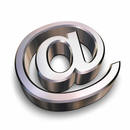 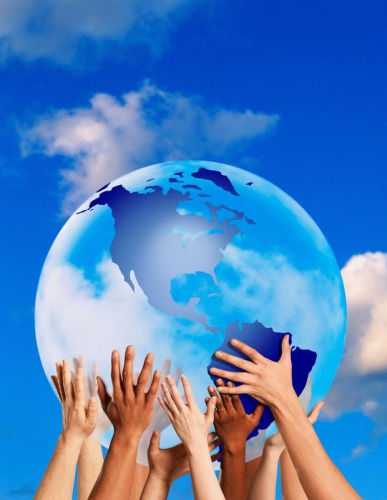 Ты готов к этому?Ты хочешь этого? Ты не боишься трудностей?



Тогда присоединяйся!
Будущее зависит от тебя!